Research Team
Louise Henderson- PhD Student- RGU
Professor Catriona Kennedy- RGU
Dr Heather Bain- RGU
Dr Elaine Allan- NHSG
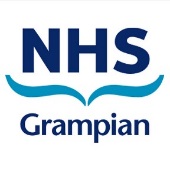 Integration of health and social care in a regional area of Scotland
Exploring the needs and experiences of service users and their families.
Aims of this session
To outline the proposed research study.

Explore the evolution of the study to date.

Audience participation – thoughts & suggestions welcome!
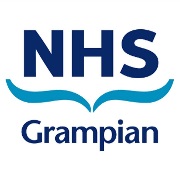 [Speaker Notes: Audience participation, in the form of inviting delegates to offer constructive feedback/discussion on my project.]
Background
Integration underpinning principle of national health and social care policy since the inception of:
Health and Social Care (Community Health and Standards) Act 2003 
NHS Reform (Scotland) Act 2004.
Public Bodies (Joint Working) (Scotland) Act 2014.
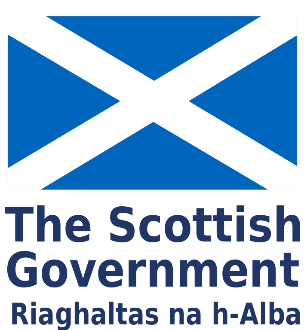 31 integrated Joint Boards (IJB’s) to progress change in legislation and translate into integrated health and social care practice (The Scottish Parliament 2016).  
Devise an integration strategy 
Outline how they will achieve the intended outcomes of care
Promote positive experiences & enable service users to shape their own care
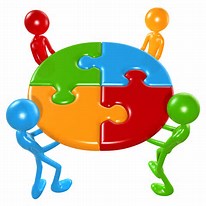 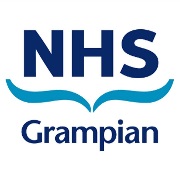 Health & Wellbeing Outcomes
Scottish Government (2015)
Strong focus on improving quality, safety and experiences of services for people utilising those services, their carers and their families
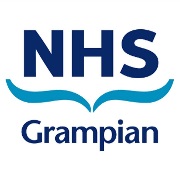 [Speaker Notes: Outcomes provide a foundation to the planning and delivery of integrated services delivery across Scotland.]
Research Question & Aim
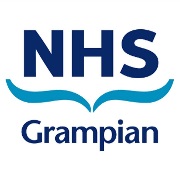 Literature review
Search strategy 
(Baxter and Jack 2008)

Prospero Protocol, published March 2018 (Henderson et al. 2018)
https://www.crd.york.ac.uk/prospero/display_record.php?RecordID=85550

Screening
Total: 436
Full text screening: 48

Defining
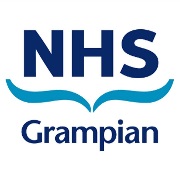 Anticipated Design
Home environment
Where care is delivered
Service user/ relative/Informal carers
LTC’s 
CoE
Iterative process
Defining & Refining
Integrated HSC?
Services delivered jointly
Health agency
Care agency
Mental health
Literature & further evolution of research question
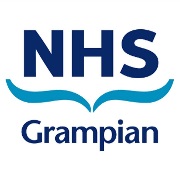 [Speaker Notes: Health Social Care (HSC)
Care of Elderly (COE)
Long Term Conditions (LTC’s)]
Anticipated Design
Method/approach

Exploratory qualitative study

Semi-structured interviews (Taylor 2015)
Open ended questions
Capture expression of open opinions 
Groups or individually
Considering  ‘Touch-points’

Propose interpretative thematic analysis
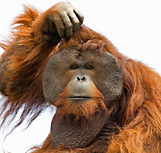 Vs.
Case Study
Geography
Differences in strategic plans?
Hermeneutic phenomenology
Service user experience
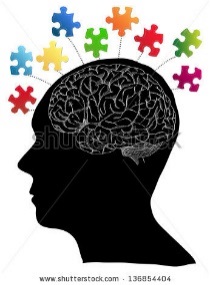 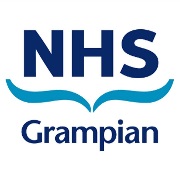 [Speaker Notes: Explain my thoughts on choosing the correct design Hermeneutics Vs Case Study

Head scratch…..still working through this! Fitting the pieces of the jigsaw together.]
Anticipated Impact
Improving care for service users and their families.
Greater understanding of the impact of HSC integration on health and wellbeing

Could contribute to future development of integrated health and social care services in  a regional area of Scotland.
Health and Social Care Partnerships
IJB’s

Potential to feed into Scottish Government.
9 health and wellbeing outcomes
										… if appropriate (bold?)
Recap: Outline of anticipated research project, insight & questions, over to you now …
[Speaker Notes: Measurement of user experience?]
References
BAXTER, P. and JACK, S., 2008. Qualitative case study methodology: study design and implementation. The Qualitative Report. 13(4), pp. 544-599.

Health and Social Care (Community Health and Standards) Act 2003. C. 43.

HENDERSON, L. C. et al., 2018. Integrated health and social care; exploring the needs and experiences of service users and their families. [online]. York: Prospero. Available from: https://www.crd.york.ac.uk/prospero/display_record.php?RecordID=85550 [Accessed 15th May 2018].

NHS Reform (Scotland) Act 2004. a.s.p 7.

Public Bodies (Joint Working) (Scotland) Act 2014. a.s.p 9.

SCOTTISH GOVERNMENT, 2015. National health and wellbeing outcomes. Edinburgh: The Scottish Government.

SCOTTISH PARLIAMENT, 2016. SPICe Briefing: Integration of Health and Social Care. Edinburgh: Scottish Parliament.

TAYLOR, R., 2014. The essentials of nursing research. London: Sage Publications.